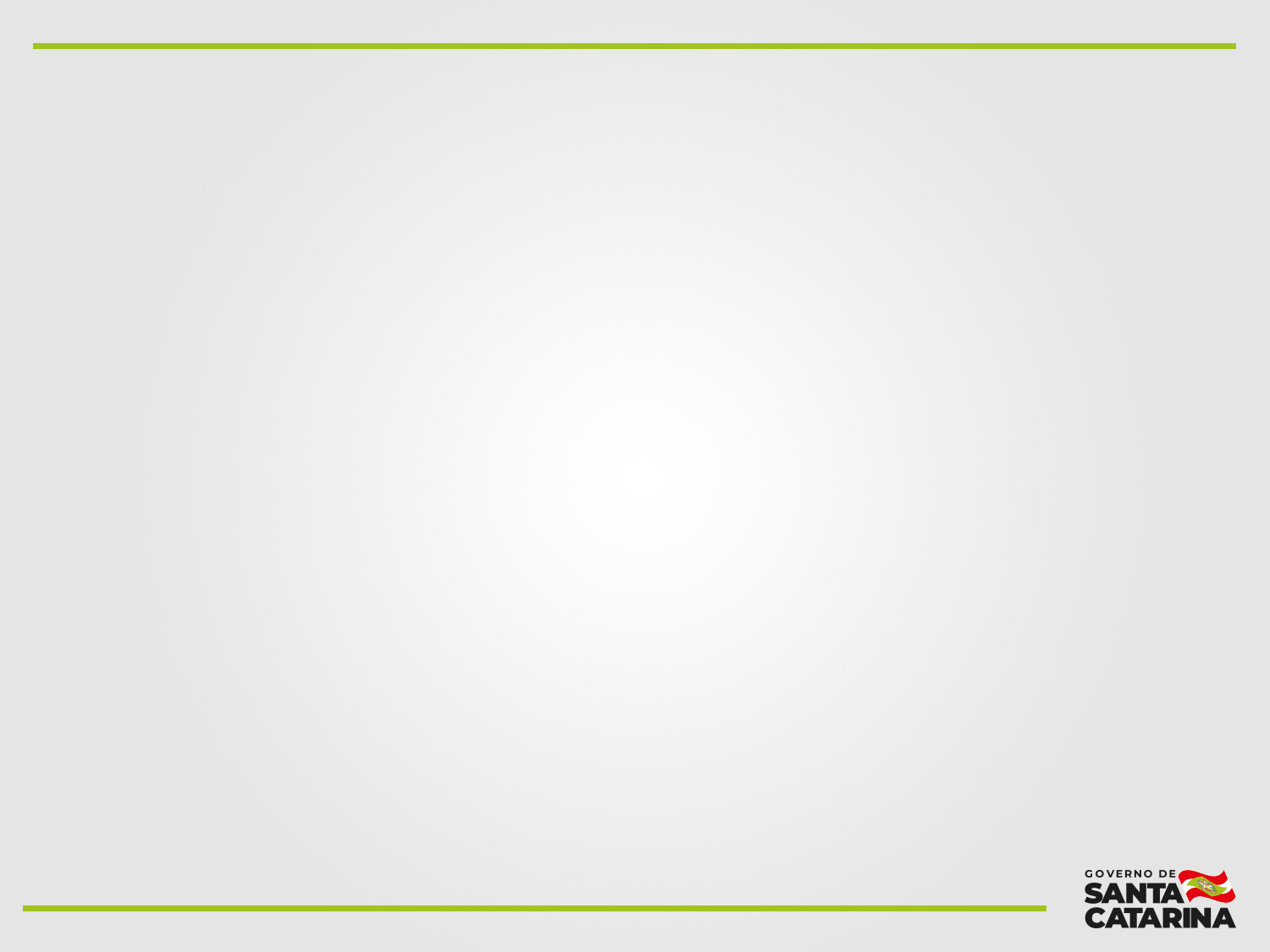 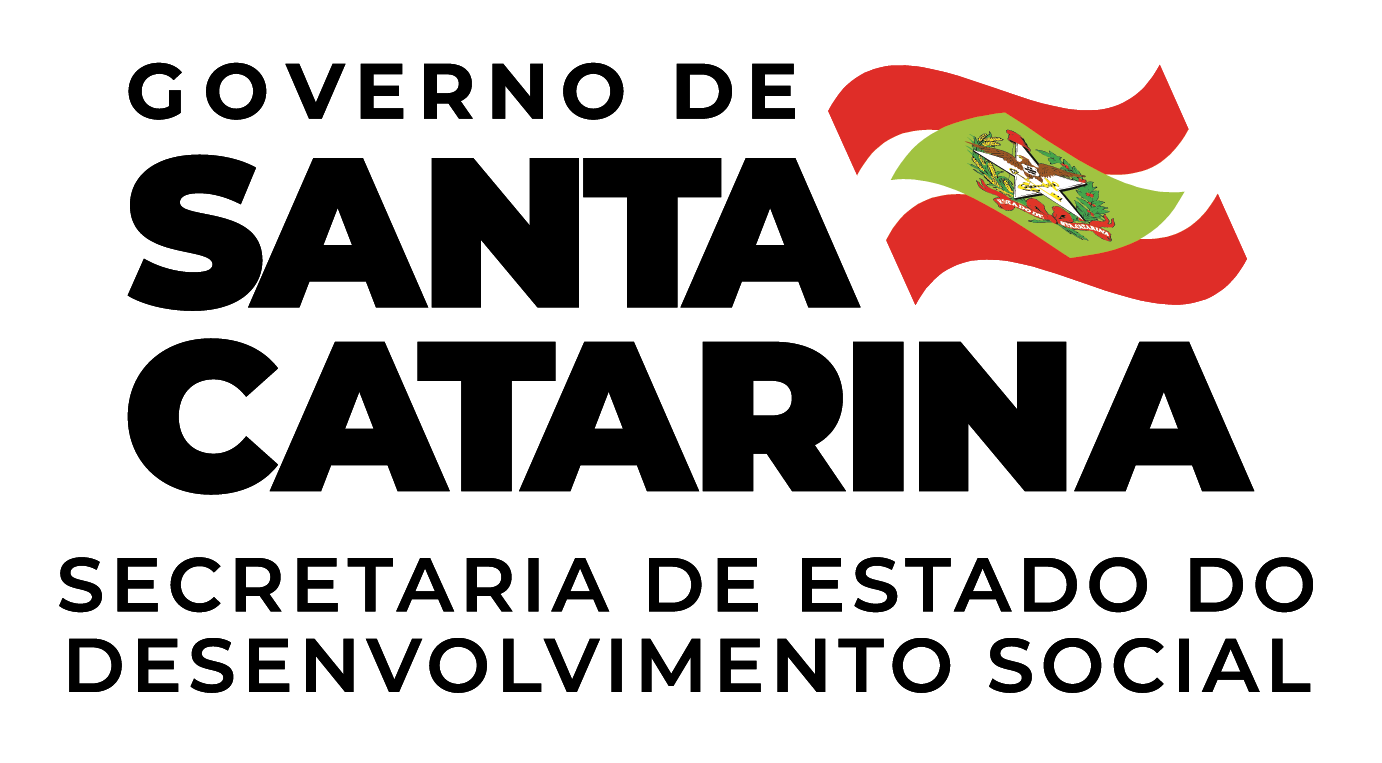 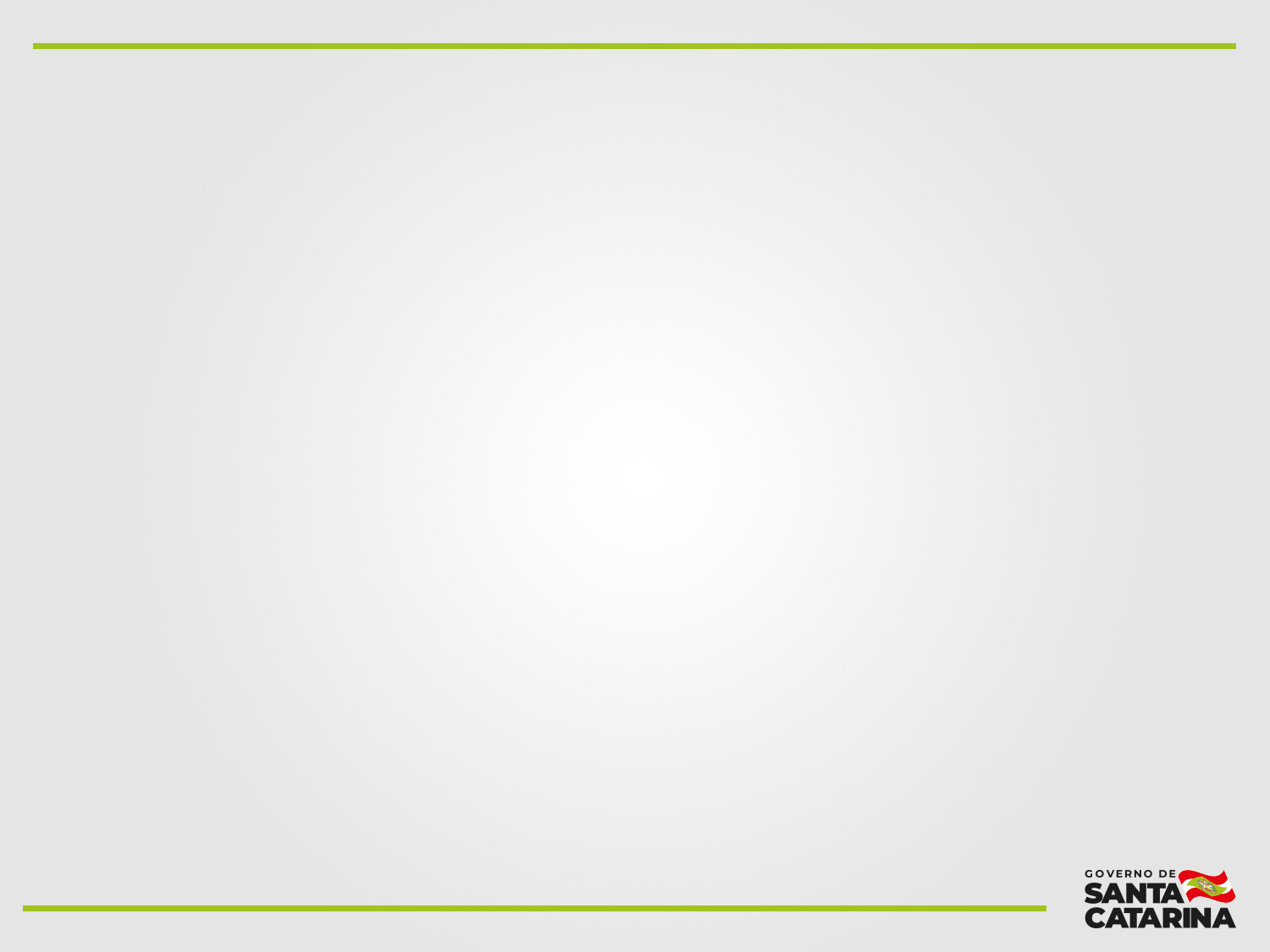 Cadastro Nacional do Sistema Único de Assistência Social 
CADSUAS


Diretoria de Assistência Social - DIAS
Gerência de Gestão do Sistema Único de Assistência Social – GSUAS


Florianópolis, 2021.
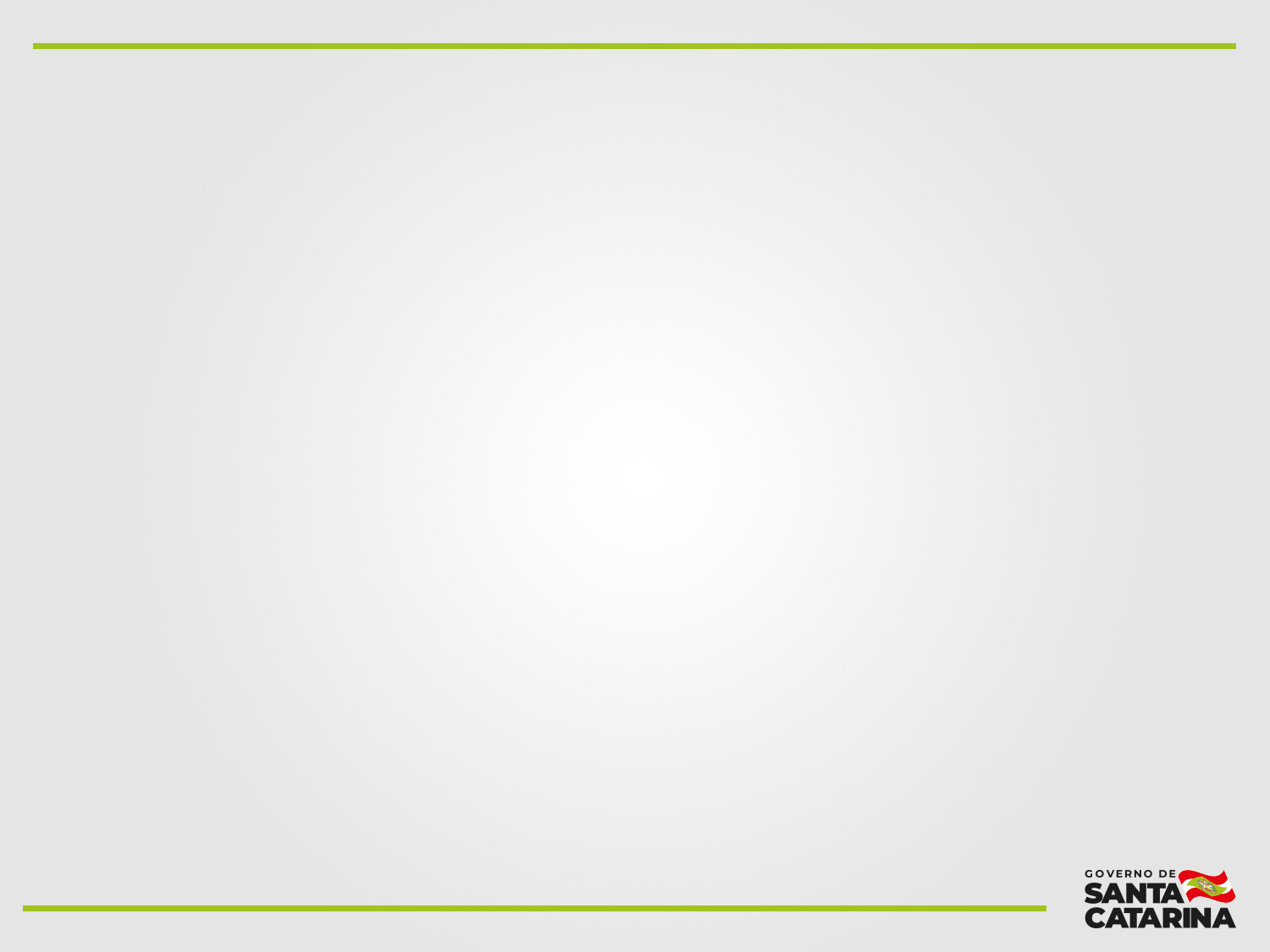 REDE SUAS

O Sistema Nacional de Informação do Sistema Único de Assistência Social (Rede SUAS) é um instrumento de gestão que organiza a produção, o armazenamento, o processamento e a disseminação dos dados sobre a implementação da Política de Assistência Social.
 
O CADSUAS é um dos aplicativos da Rede SUAS.
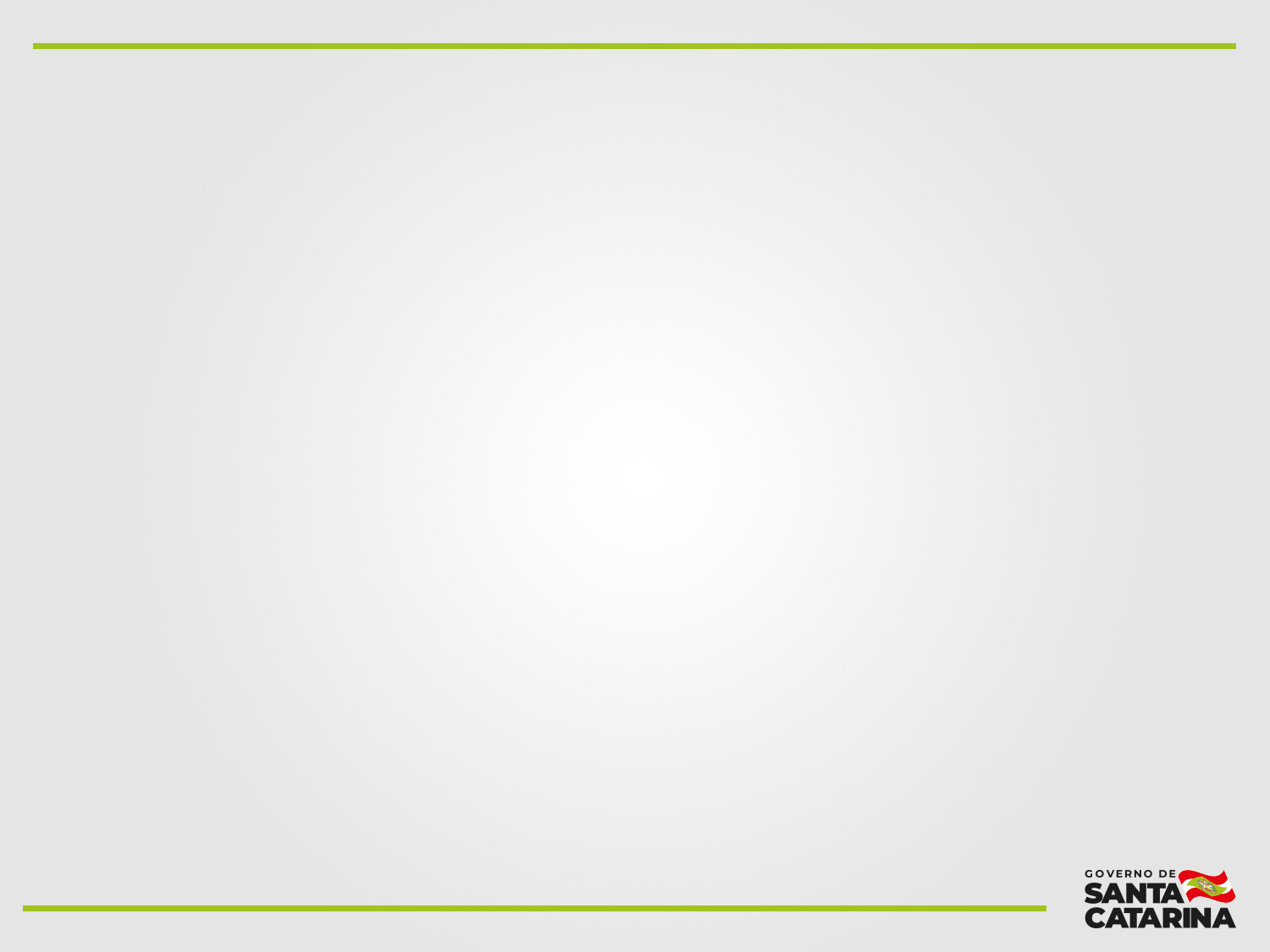 SISTEMAS DA REDE SUAS

 SAA
 CADSUAS
 SUASWEB
 CENSO SUAS
 CNEAS 
 CARTEIRA DO IDOSO
 REGISTRO MENSAL DE ATENDIMENTO
 PRONTUÁRIO ELETRÔNICO DO SUAS
 SISC
 SIM PETI
 SISA ACESSUAS
 TERMO DE ACEITE/ADESÃO
Para maiores informações e acesso a oficinas sobre cada um dos sistemas acessar o endereço eletrônico: http://blog.mds.gov.br/redesuas/sistemas/
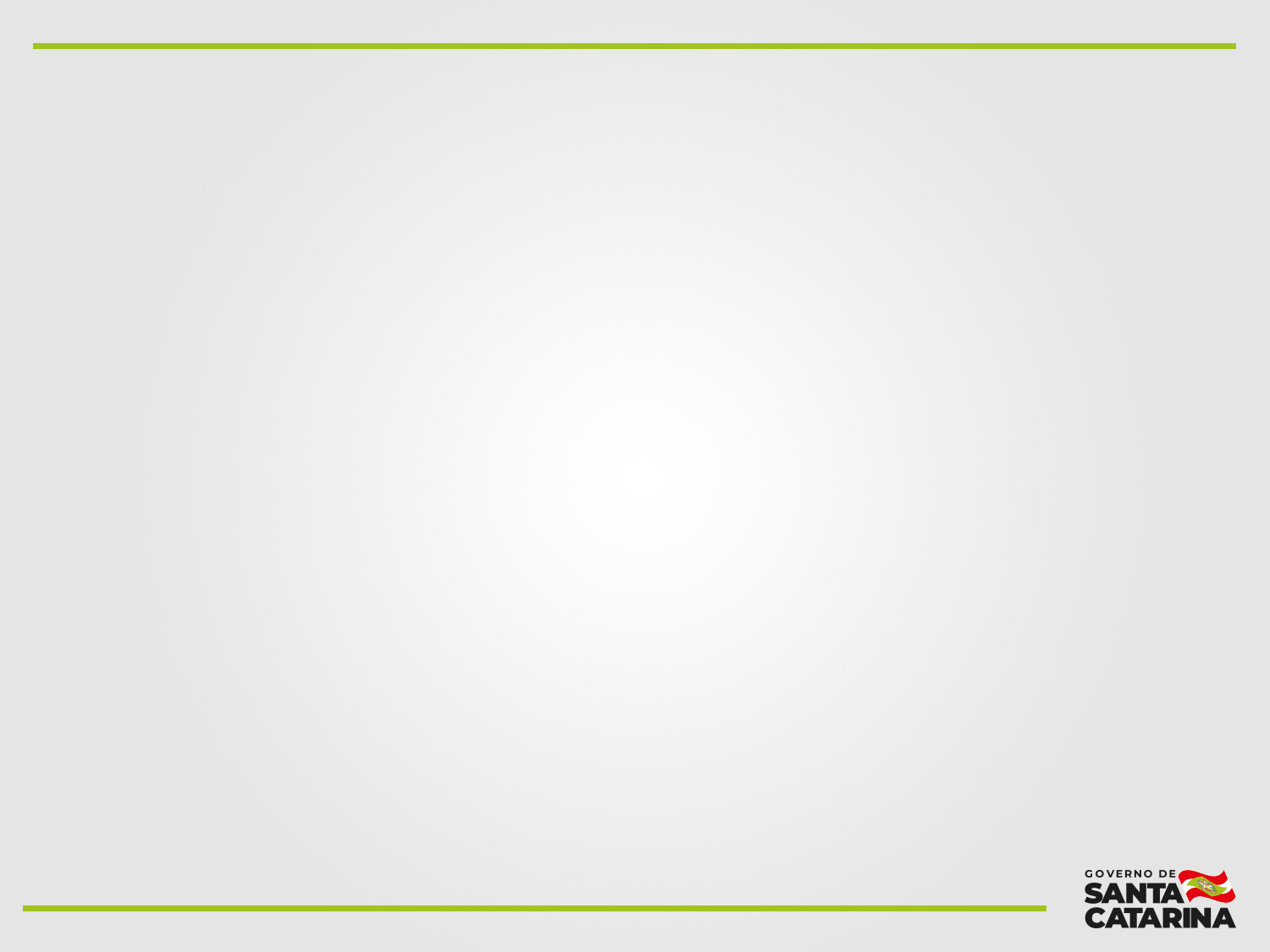 SISTEMA DE CADASTRO NACIONAL DO SUAS - CADSUAS
O CadSUAS foi instituído por meio da PORTARIA do então Ministério de Estado do Desenvolvimento Social e Combate à Fome, nº 430, DE 3 DE DEZEMBRO DE 2008.

O CadSUAS  é um aplicativo informatizado de abrangência nacional com o objetivo de coletar, processar e gerir dados sobre a rede socioassistencial, órgãos governamentais, conselhos, fundos e trabalhadores do SUAS, aberto a consulta da sociedade.
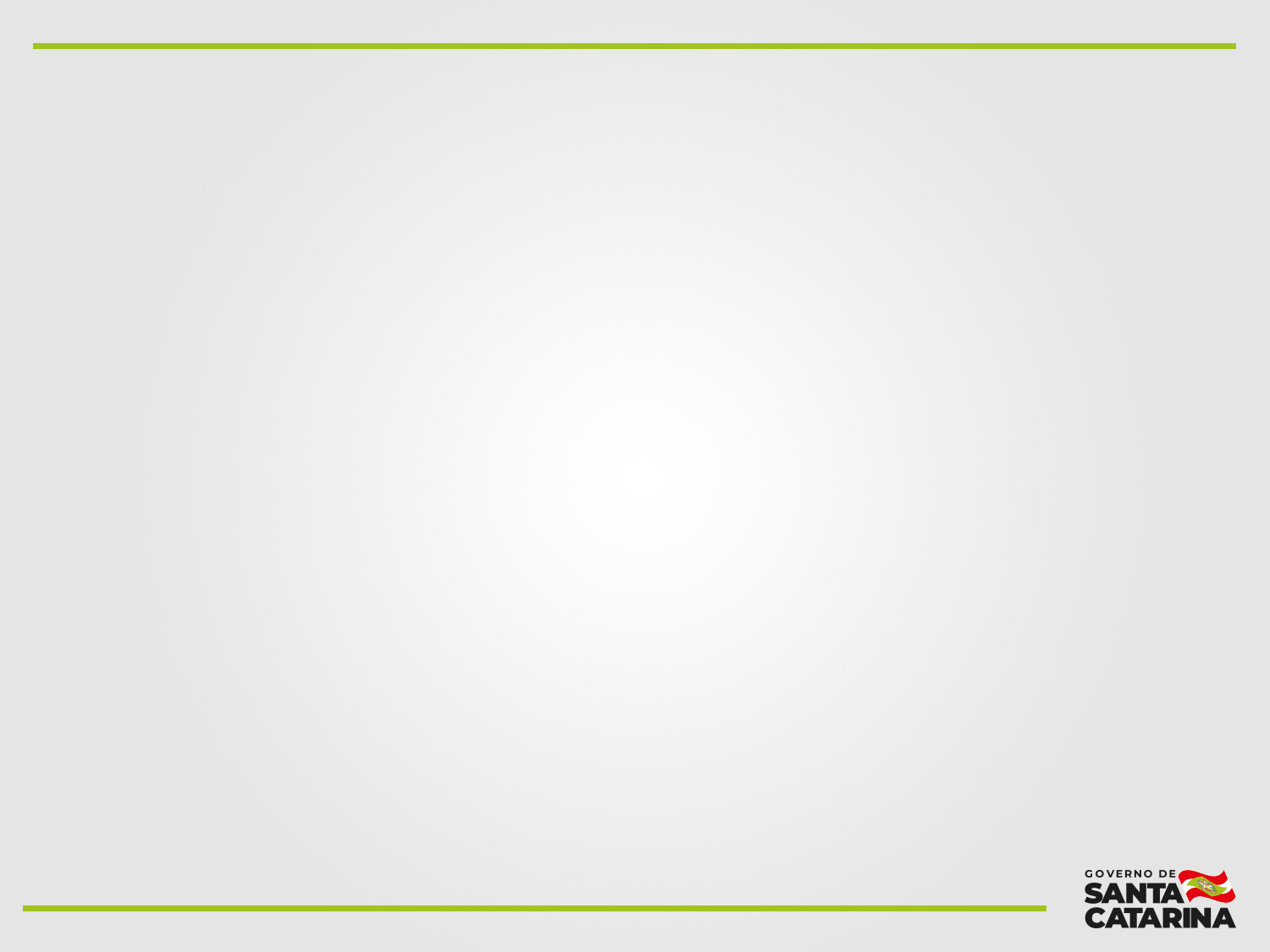 SISTEMA DE CADASTRO NACIONAL DO SUAS - CADSUAS
O CadSUAS é subdividido nos seguintes módulos cadastrais:
1. Consulta Pública: liberado para o público geral; consulta de todos os entes cadastrados no sistema.

2. Rede Socioassistencial:
 Cras: Centro de Referência de Assistência Social
 Creas: Centro de Referência Especializado de Assis. Social
 Creas Regional
 Centro POP: Centro de Referência Especializado para População em Situação de Rua
 Unidade de Acolhimento: Abrigos, Casa-lares, Casas de passagem, entre outros
 Centro de Convivência
 Centro-Dia e Similares
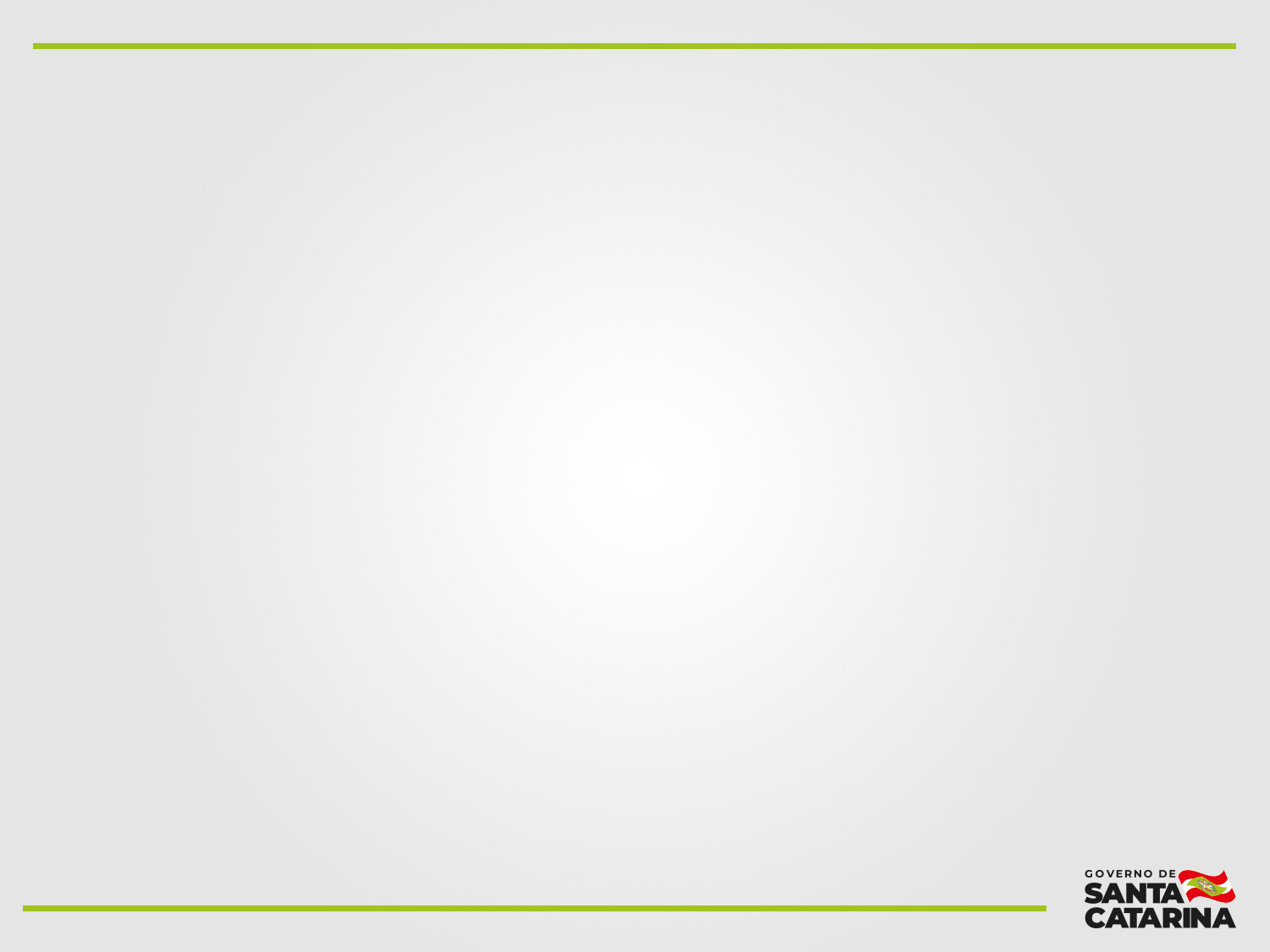 SISTEMA DE CADASTRO NACIONAL DO SUAS - CADSUAS
3. Órgãos Governamentais:
 Conselho: Conselho Municipal, Estadual e DF de Assistência Social 
 Fundo: Fundo Municipal, Estadual e DF de Assistência Social
 Governo Estadual: Governos Estaduais e DF
 Prefeitura: Prefeituras Municipais
 Órgão Gestor: Secretaria Municipal, Estadual e DF de Assistência Social
 Outras: Cadastro de outros entes como Autarquias, Câmaras e Assembleias

4. Pessoa Física: Cadastro dos trabalhadores do SUAS.
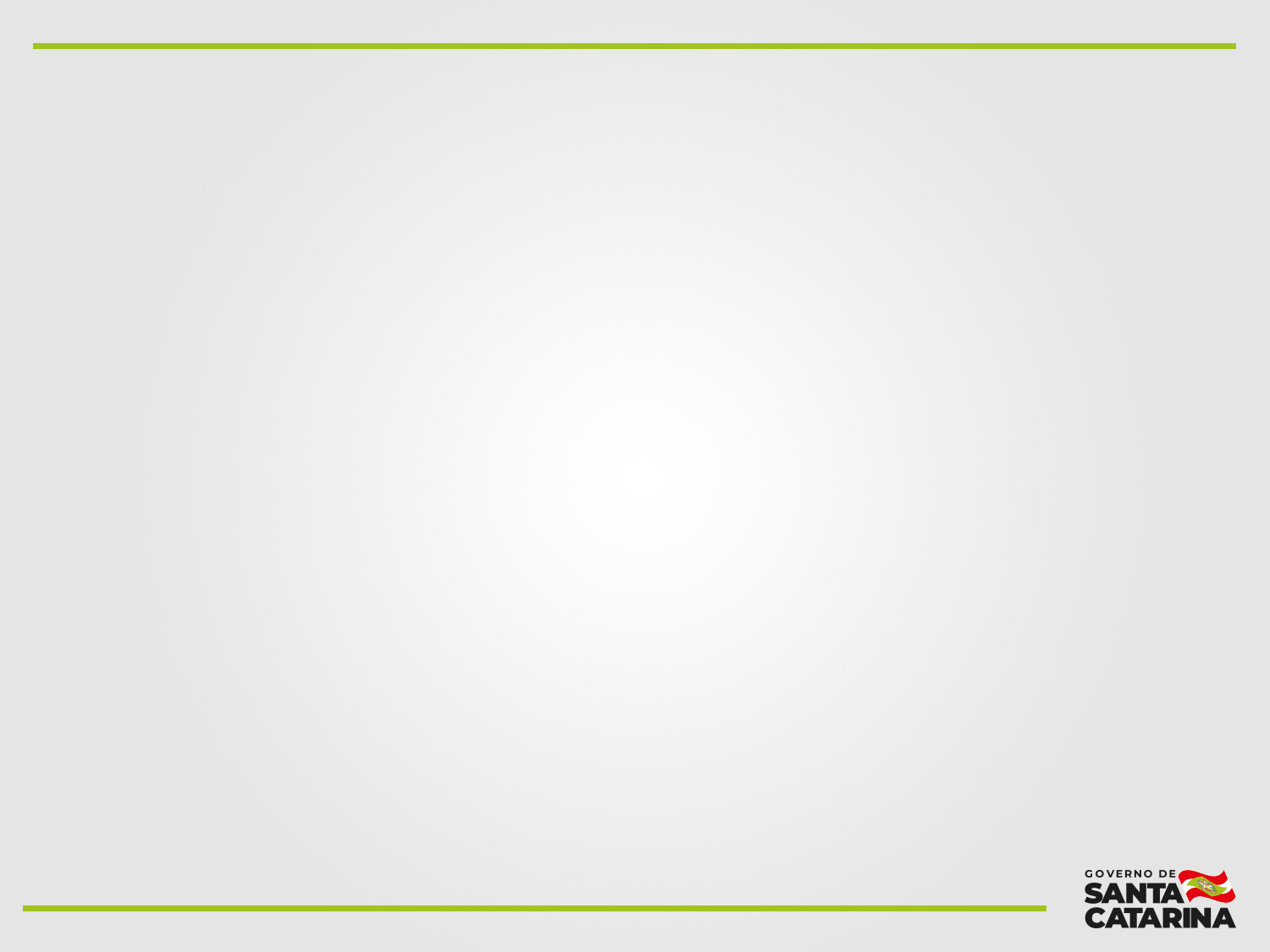 SISTEMA DE CADASTRO NACIONAL DO SUAS - CADSUAS
Os níveis de acesso ao sistema do CADSUAS são determinados da seguinte forma:


I - gestores e técnicos do Ministério da Cidadania;

II - grupo de órgãos gestores municipais, estaduais e do Distrito Federal da assistência social;

II - grupo de conselhos municipais, estaduais e do Distrito Federal de assistência social;

IV - sociedade em geral (Consulta Pública).
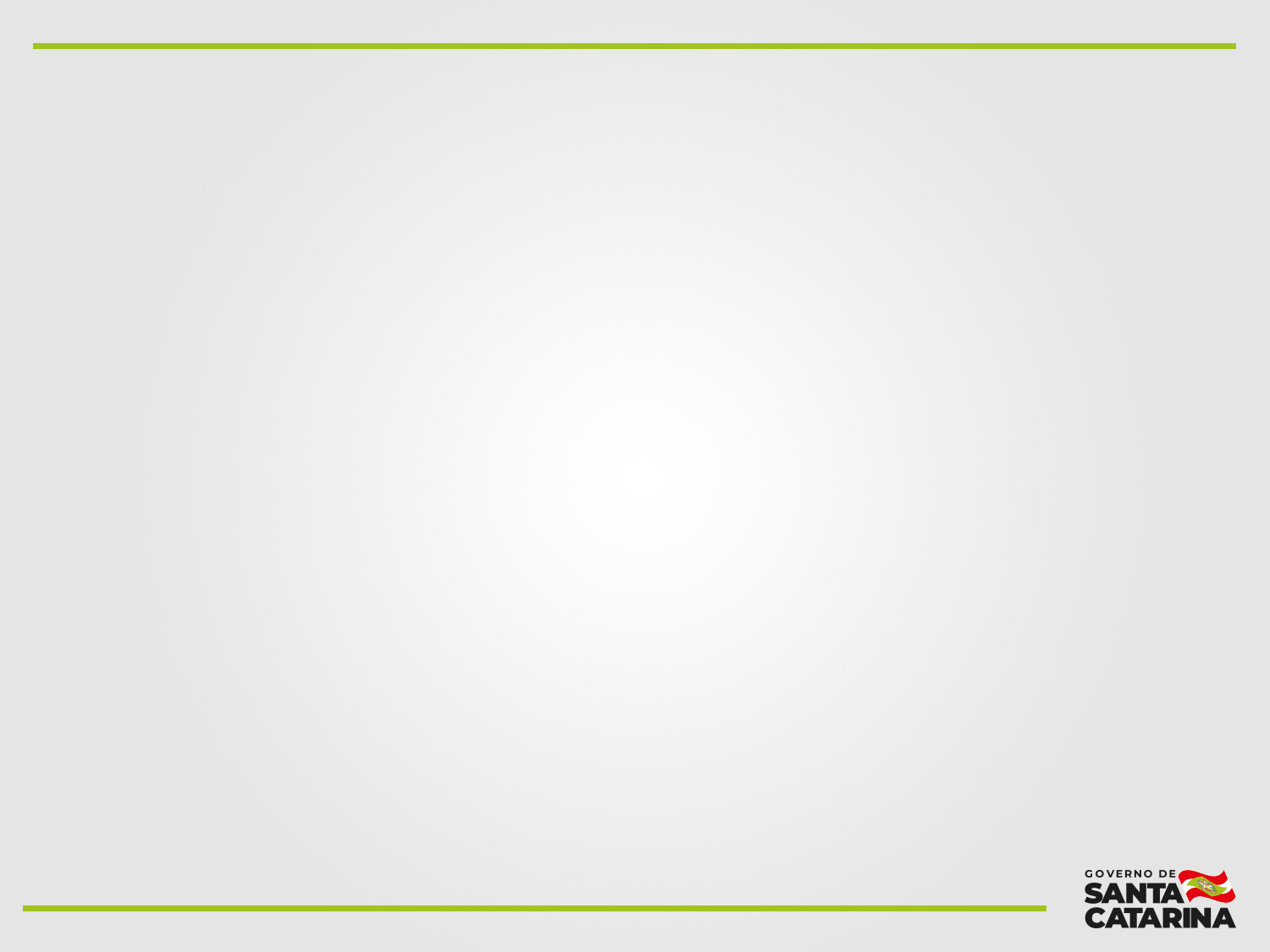 SISTEMA DE CADASTRO NACIONAL DO SUAS - CADSUAS
O preenchimento do CadSUAS é obrigatório e de responsabilidade dos órgãos gestores municipais, estaduais, do Distrito Federal, bem como dos Conselhos de Assistência Social.
ATENÇÃO! 

A responsabilidade pelas informações inseridas recairá sobre os gestores ou conselheiros que as inserirem no sistema, que responderão nos âmbitos administrativo, civil e penal em relação à veracidade dos dados enviados e publicizados no CadSUAS.

Portanto, é importante ressaltar a responsabilidade de se manter os dados constantes no CadSUAS corretos e ATUALIZADOS!
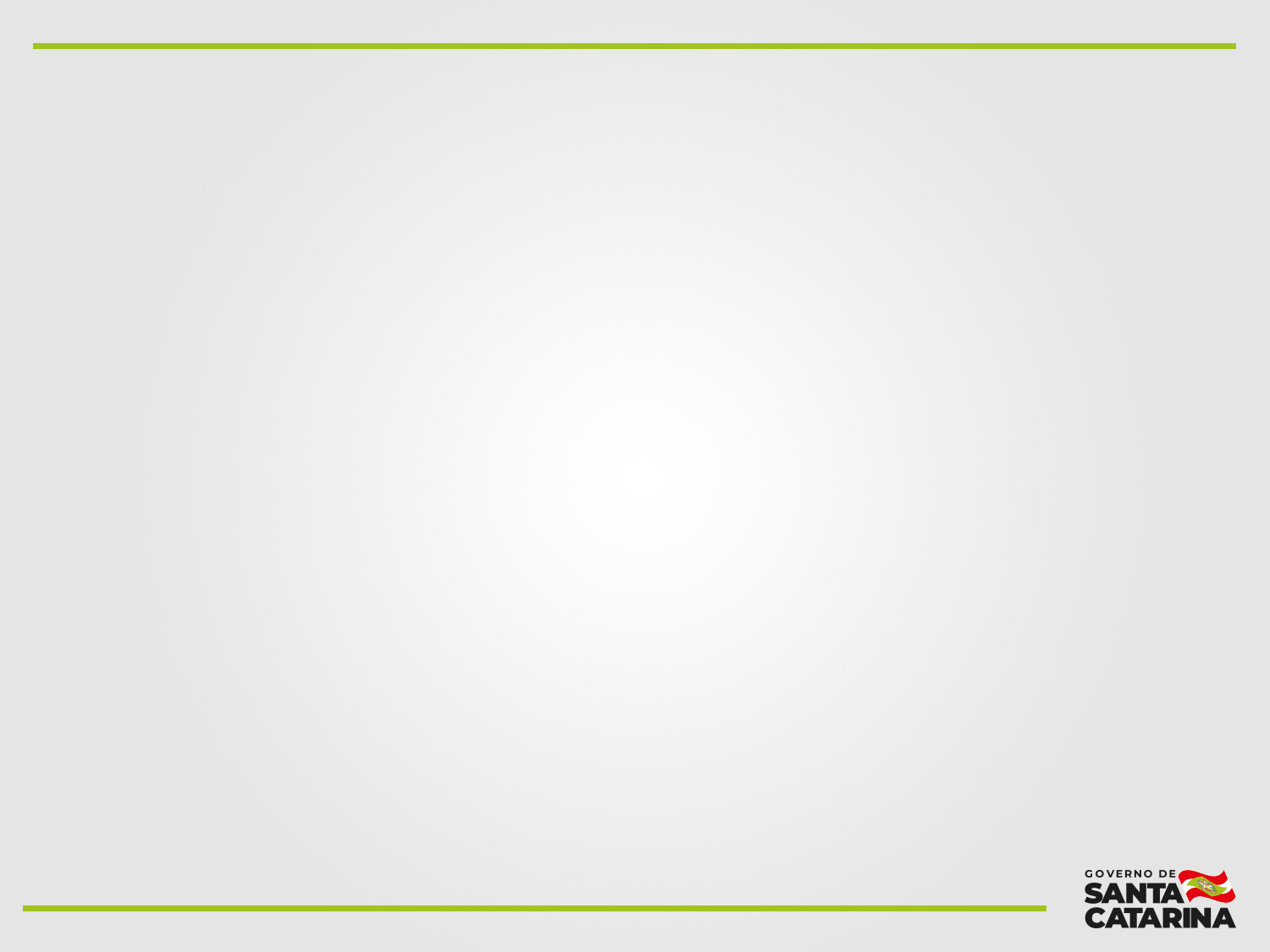 SISTEMA DE CADASTRO NACIONAL DO SUAS - CADSUAS
Cabe enfatizar que as informações contidas no CADSUAS migram para aplicativos de planejamento orçamentário (Plano de Ação), Prestação de Contas (Demonstrativo Sintético Anual) e Monitoramento e Avaliação da política no município, desta forma devem estar em consonância com sua realidade.
Reforça-se, então, que o cadastro no CADSUAS deve estar sempre atualizado e com as informações corretas, para que não ocorra nenhum problema na finalização destes instrumentais e para que não prejudique o monitoramento realizado por meio da Secretaria Nacional e Estadual de Assistência Social.
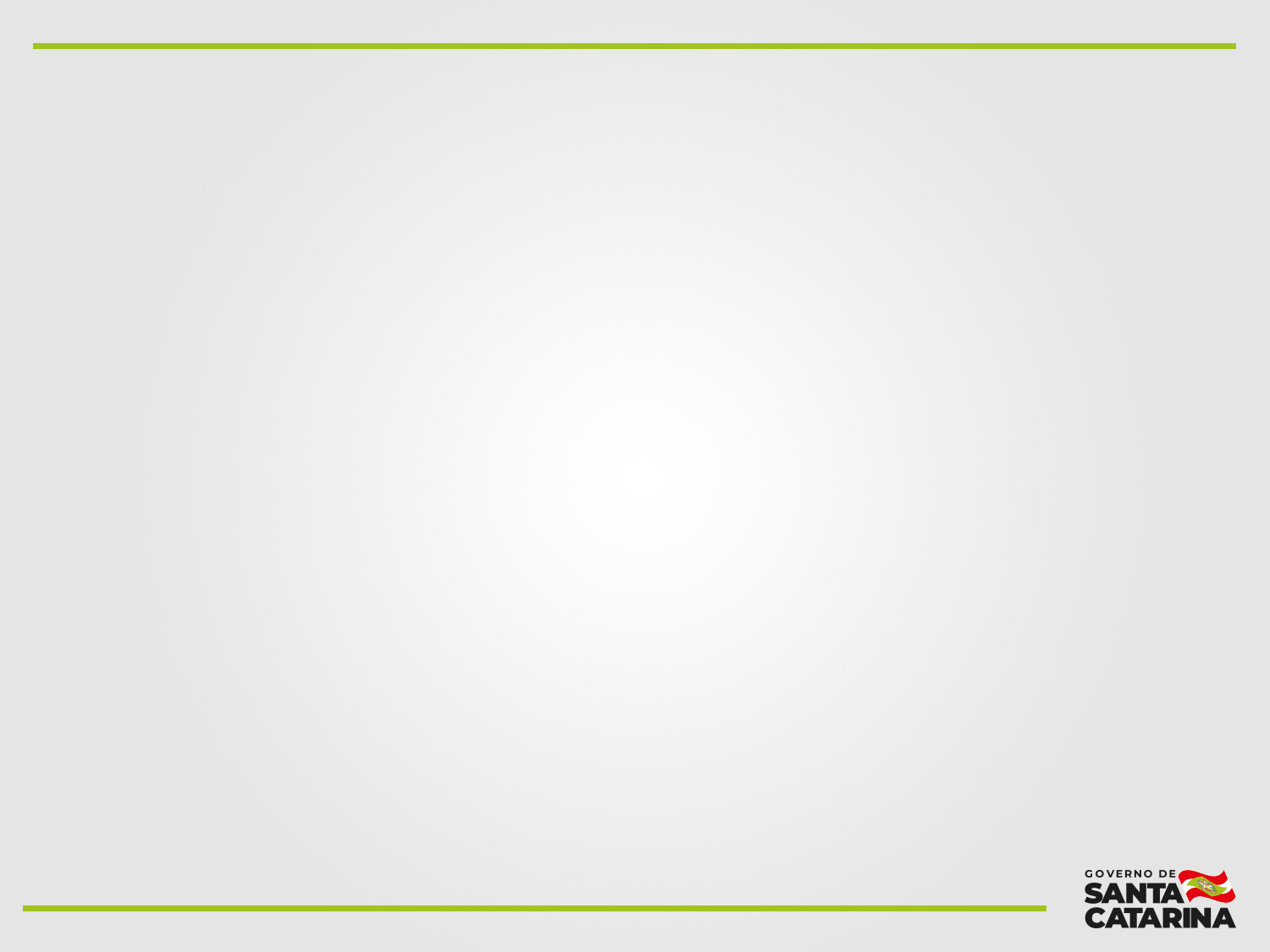 CONTATOS PARA SOLUÇÃO DE PROBLEMAS - SAA
Para desbloqueio de senha ou geração de senha de acesso (Apenas para Administradores Titular e Adjunto)
SAC: 0800 707 2003

Problemas de sistemas encaminhar cópia de tela para o email:
rede.suas@cidadania.gov.br
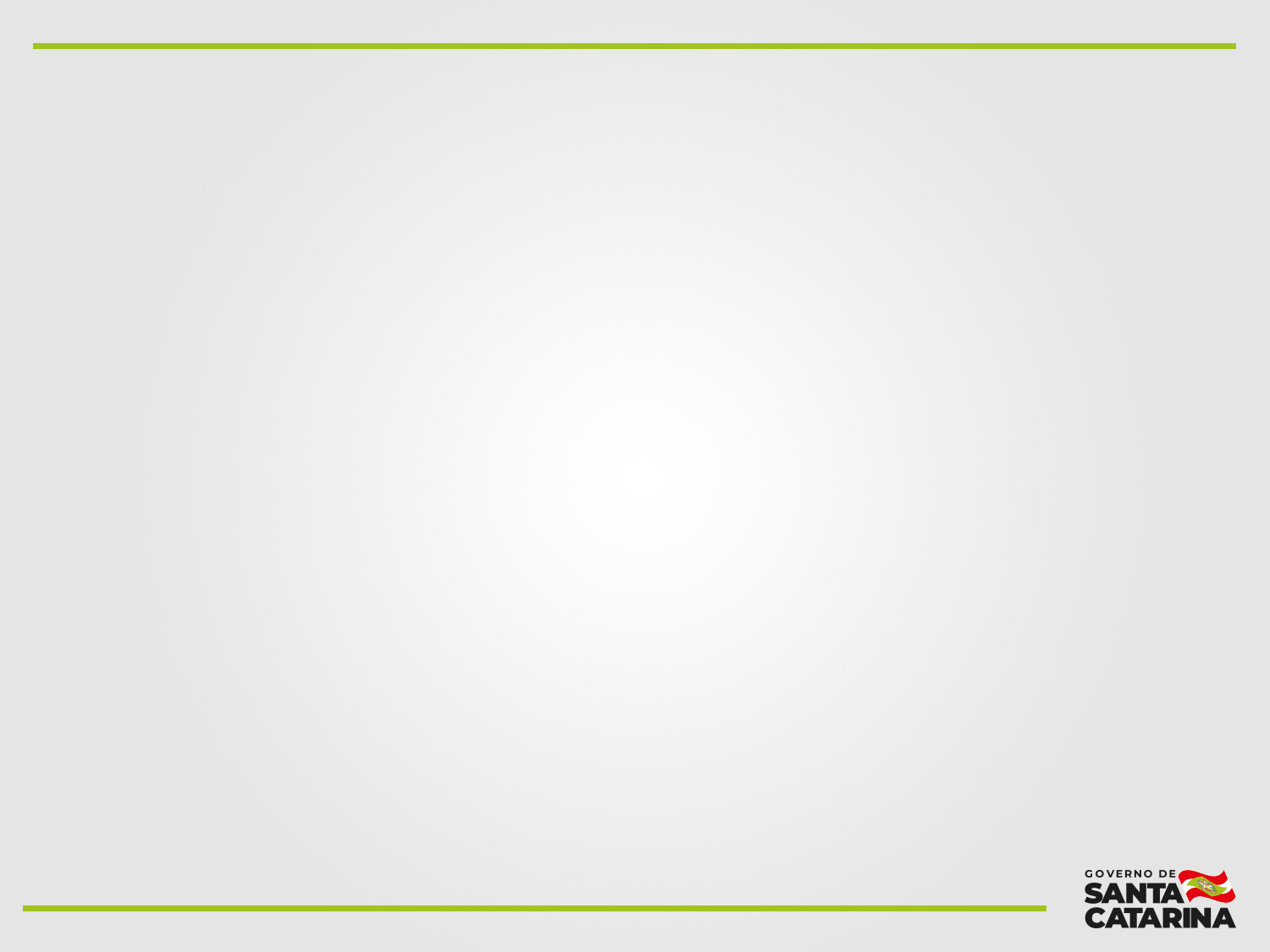 Obrigada!


Gerência de Gestão do Sistema Único de Assistência Social
Telefone: 48 3664 0732
E-mails: 
gsuas@sst.sc.gov.br
vigilanciasstsc@gmail.com